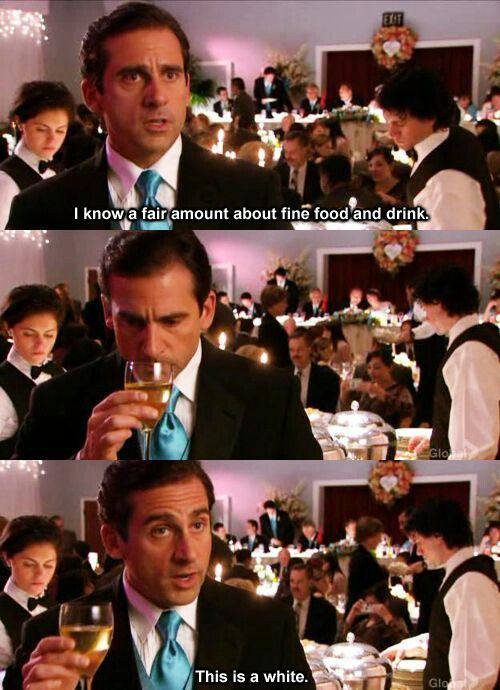 ETOH WITHDRAWAL
Dylan McCreary IM PGY3

Adapted from Kaelin Bernier,
Chief Boss
Roadmap
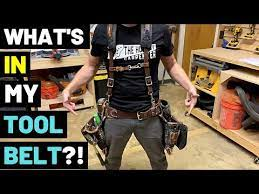 Why do we care?
Timeline of symptoms
Pathophysiology
Tools to manage
Treatment Approach
Apply to scenarios
Why do we care?
The prevalence of alcohol use disorder (alcohol abuse and dependence in the DSM-IV is estimated to be :
14 percent in community-based samples in the United States 
11 to 32 percent among inpatients in medical units 

Half of patients with alcohol use disorder experience alcohol withdrawal when they reduce/stop drinking 

20% of ETOH withdrawal patients experience more advanced manifestations such as hallucinosis, seizures, and delirium tremens
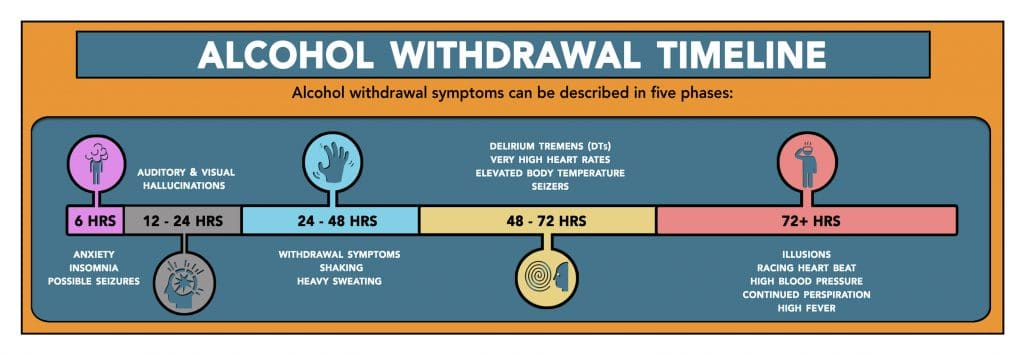 Pathophysiology
[Speaker Notes: ETOH binds GABA receptors (inhibitory neurotransmitor) and blocks glutamate receptors (excitatory neurotransmiteters). With chronic ETOH use can suppress GABA production and cause increased production of glutamate.]
Metabolic disturbances in chronic ETOH use
[Speaker Notes: electrolyte repletion
-hypomagnesium
-refeeding syndrome
-hypoglycemia (Esp in pts with cirrhosis)
-thiamine to treat Wernicke's encephalopathy]
Treatment Strategies: Risk Factor Assessment
Medications
Duration of Action                          Dosing
Benzodiazepines




Barbiturates


Others
1-4 mg PO/IV
Short 6-8 hrs
Lorazepam (Ativan)
5-10 mg PO/IV
Medium 12-36 hrs
Diazepam (Vallium)
25-100 mg PO
Chlordiazepoxide (Librium)
Long 24-48 hrs
5-10 mg/kg IV, given in 260 mg doses
Very Long 80 hrs
Phenobarbitol
Titratable drip up to 80 mcg/kg/min
Very Short 10-15 mins
Propofol
Other Augmentin Medications
Gabapentin, Valproic acid – can be used to augment benzodiazepine in those who can take PO and without other contraindications

Precedex – titratable drip used for sedation in the ICU
Never Use These As the Sole Treatment!!
Treatment Strategies: Deciding on Approach
Symptom Triggered - Reactive
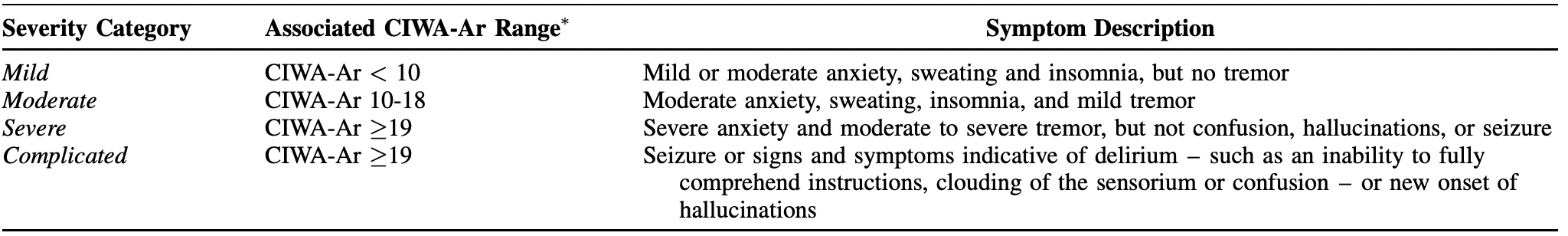 Front Loading - Proactive
Short to Medium benzo loading Q10-15 mins then symptom triggered
Long acting benzo/phenobarb schedule then symptom triggered
CASE 1
Patient is a 36 yo female PMHx ETOH use disorder, MDD, anxiety, PTSD who is presenting for ETOH withdrawal. 
Reports she drinks 10 beers/day, last drink was yesterday AM. Endorsing headache and nausea. No prior hx of severe withdrawal.
On presentation, vitals reveal HR 100, BP 120-130, RR 16, satting 98% on RA, afebrile. 
Physical exam only notable for minimal BL UE tremor but mentating well.
What Strategy Should We Use?
Patient is a 36 yo female PMHx ETOH use disorder, MDD, anxiety, PTSD who is presenting for treatment of AKI due to dehydration.
Reports she drinks 10 beers/day, last drink was yesterday AM. Endorsing headache and nausea. No prior hx of severe withdrawal.
On presentation, vitals reveal HR 105, BP 120-130, RR 16, satting 98% on RA, afebrile.
Physical exam only notable for minimal BL UE tremor but mentating well.
What Medications/Labs Should We Order?
Patient is a 36 yo female PMHx ETOH use disorder, MDD, anxiety, PTSD who is presenting for ETOH withdrawal. 
Reports she drinks 10 beers/day, last drink was yesterday AM. Endorsing headache and nausea. No prior hx of severe withdrawal.
On presentation, vitals reveal HR 100, BP 120-130, RR 16, satting 98% on RA, afebrile. 
Physical exam only notable for minimal BL UE tremor but mentating well.
Symptom Triggered Strategy
Labs
Fingerstick glucoses
CMP plus electrolytes including ionized Ca/Mg/Phos
CBC with differential, INR
Serum ETOH 
UDS 
Consider ekg if electrolyte abnormalities or other indications 
Meds
Benzodiazepines given based on CIWA scoring
[Speaker Notes: Symptom triggered, front loading]
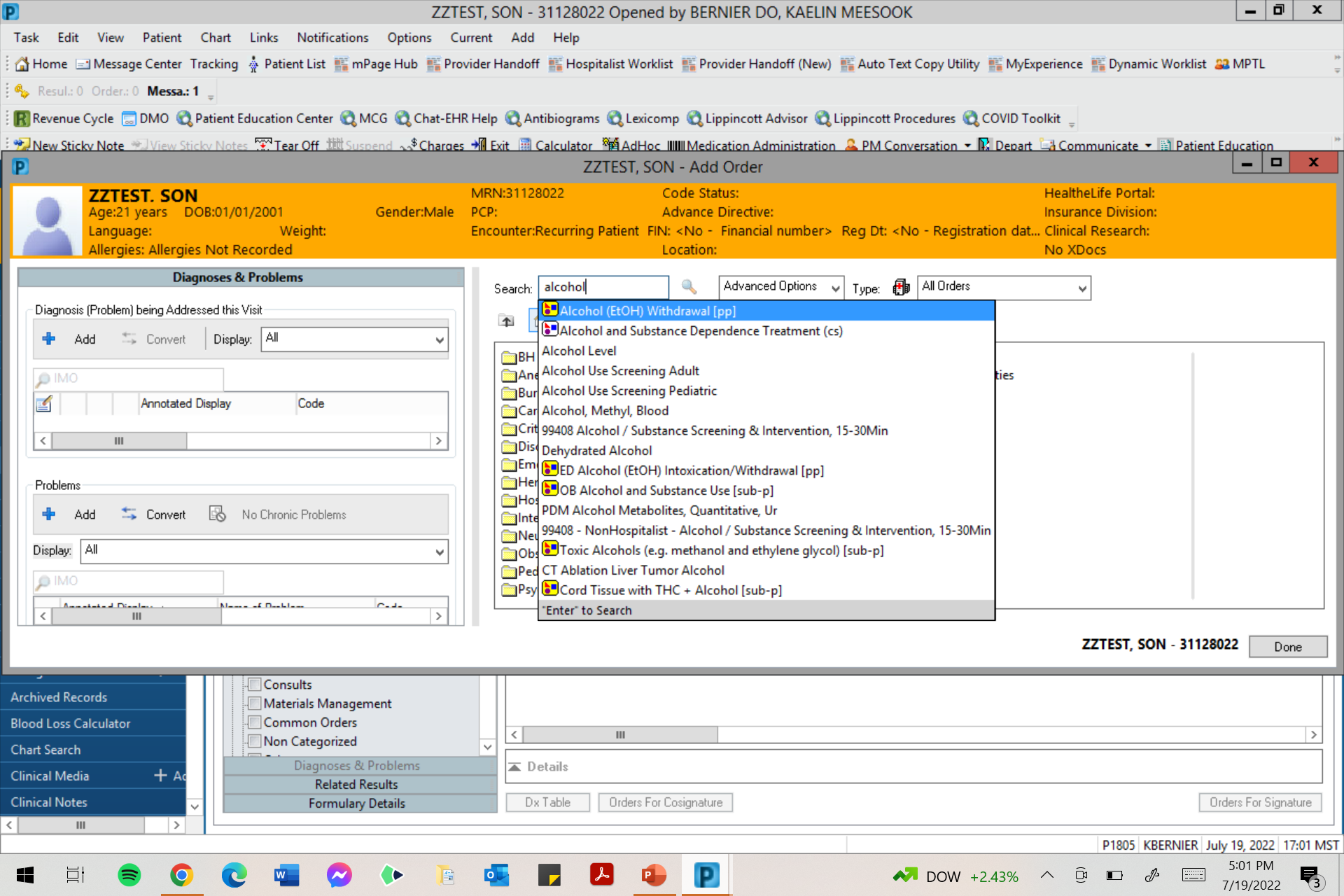 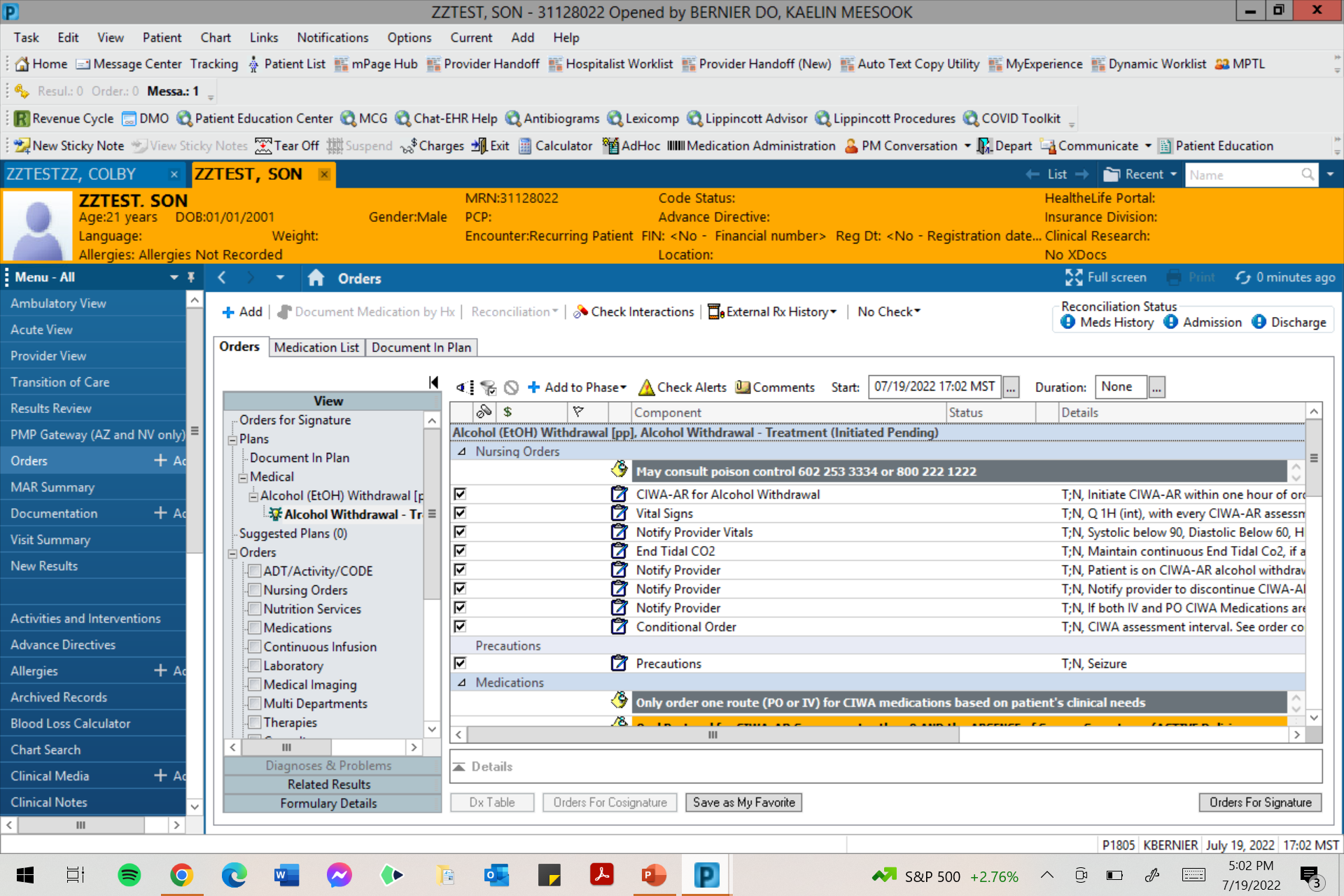 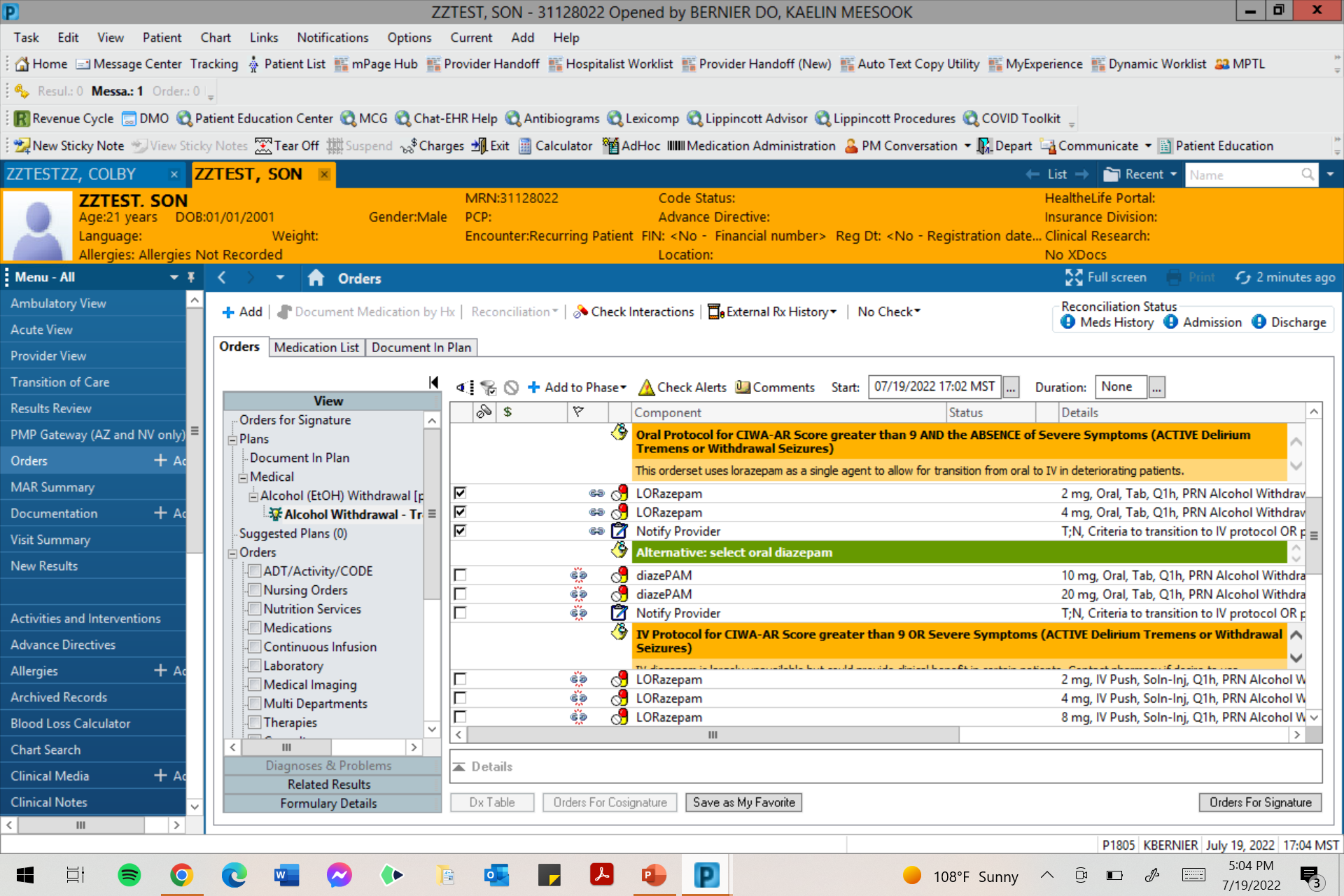 [Speaker Notes: Valium vs Librium
Cirrhotics]
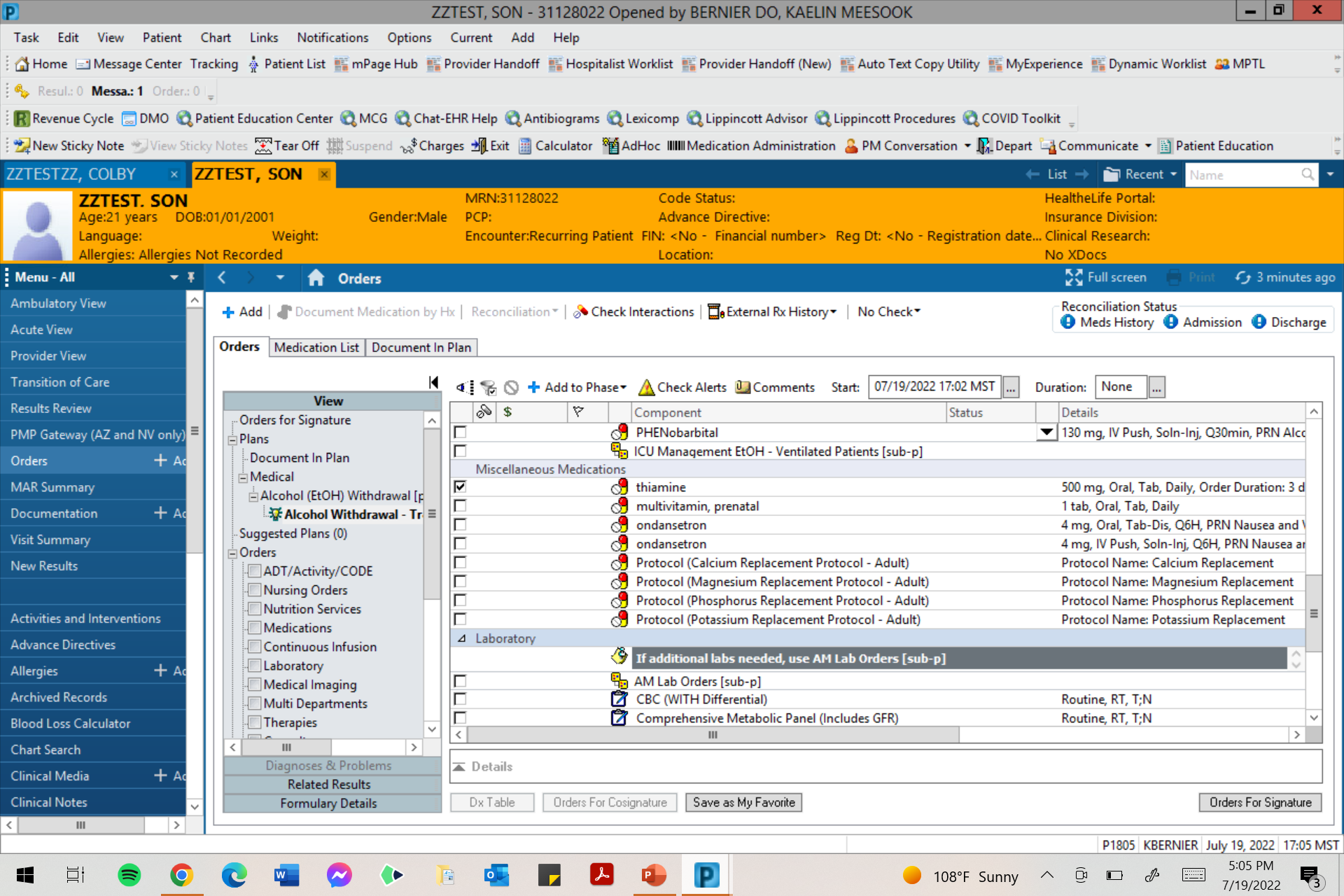 [Speaker Notes: Wernicke- enceph, oculomotor, gait 
Give thiamine before glucose to prevent LA buildup]
Case 1 Resolution
Our patient has a CIWA of about 10 
Decided to treat patient with po benzos as needed
Ultimately discharged home after not requiring benzos 24 hours
Case 2:
52 yo male PMHx ETOH use disorder, HTN, DMT2 came to the ED for nausea and vomiting found to have signs of gastritis, admitted due to concern for alcohol withdrawal.
Last drink 2 days ago, usually drinks a fifth of vodka per day. Feeling anxious and shaky and has sensation of bugs crawling on skin. Has prior hx of severe withdrawal, never required intubation. 
Vitals: HR 120ss, BP 150-160s, RR 16, spO2 96% on RA, T 98F 
Physical exam reveals significant tremors on outstretched hands but pt still able to answer questions and follow commands
What Strategy Should We Use?
52 yo male PMHx ETOH use disorder, HTN, DMT2 came to the ED for nausea and vomiting found to have signs of gastritis, admitted due to concern for alcohol withdrawal.
Last drink 2 days ago, usually drinks a fifth of vodka per day. Feeling anxious and shaky and has sensation of bugs crawling on skin. Has prior hx of severe withdrawal, never required intubation. 
Vitals: HR 120ss, BP 150-160s, RR 16, spO2 96% on RA, T 98F 
Physical exam reveals significant tremors on outstretched hands but pt still able to answer questions and follow commands
What Medications/Labs Should We Order?
52 yo male PMHx ETOH use disorder, HTN, DMT2 came to the ED for nausea and vomiting found to have signs of gastritis, admitted due to concern for alcohol withdrawal.
Last drink 2 days ago, usually drinks a fifth of vodka per day. Feeling anxious and shaky and has sensation of bugs crawling on skin. Has prior hx of severe withdrawal, never required intubation. 
Vitals: HR 120ss, BP 150-160s, RR 16, spO2 96% on RA, T 98F 
Physical exam reveals significant tremors on outstretched hands but pt still able to answer questions and follow commands
Front Loading Strategy
Labs
Fingerstick glucoses
CMP plus electrolytes including ionized Ca/Mg/Phos
CBC with differential, INR
Serum ETOH 
UDS 
Consider ekg if electrolyte abnormalities or other indications 
Meds
Librium 50 mg Q6
Benzodiazepines given based on CIWA scoring
[Speaker Notes: Symptom triggered, front loading]
Incoming Page!!
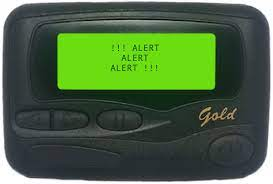 What Should We Do Next?
CASE 2
Persistently scoring 16-20 on CIWA despite receiving 2-4mg Ativan per CIWA-directed dosing
CASE 2
Now 72 hrs after etoh cessation 
Pt febrile 39, hypertensive 170s, tachy 130s
On bedside evaluation pt now with worsening mentation, agitation 

Now what?
What Should We Do Next?
CASE 2
Pt accepted by MICU and given 5 mg/kg of phenobarbitol

Following phenobarbitol patient remained tachycardic, hypertensive requiring additional IV benzos

Patient now somnolent, intermittently coughing weakly, drooling, not oriented on exam
CASE 2
Pt intubated

What drug should we use for sedation/alcohol withdrawal treatment?
Summary
ETOH withdrawal is a very common presentation, be able to recognize
Remember good supportive care including electrolytes, thiamine
Be aggressive with treatment in patients with moderate/severe risk (ex. history of severe withdrawal) use front loaded strategy in these cases (Librium/diazepam)
Frequently reassess patient's condition, use phenobarbitol if severe withdrawal refractory to benzodiazepines
Know indications for intubation, if necessary use propofol for sedation 
Don’t use precedex as monotherapy